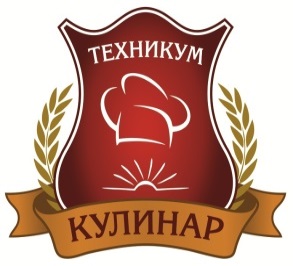 Министерство общего и профессионального образования Свердловской области
Государственное автономное  профессиональное образовательное учреждение Свердловской области
«Техникум индустрии  питания и услуг «Кулинар»
(ГАПОУ СО «ТИПУ «Кулинар»)
г. Екатеринбург
2019 г.
Методические рекомендации по формированию ФОС
ГАПОУ СО «ТИПУ «Кулинар» на 2019-2020 уч. год
Ю.В. Волкова 
Методист
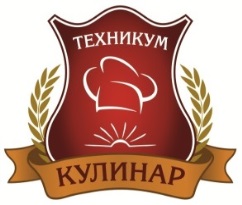 Фонд оценочных средств

Комплекты контрольно-оценочных средств

    Текущий              Рубежный        Промежуточная
    контроль             контроль             аттестация

      В процессе и по                    По завершении изучения                 По завершении изучения
завершении изучения темы                   раздела                                  учебной дисциплины

Комплекты контрольно-оценочных материалов
*В соответствии с положением о формировании ФОС по УД
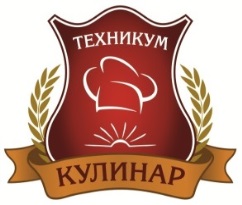 Структурные элементы ФОС*
Титульный лист.
1. Общие положения.
2. Результаты освоения УД, подлежащие проверке.
3. Оценка освоения УД:
4. Контрольно-оценочные материалы для промежуточной аттестации.
5. Приложения. Задания для оценки освоения дисциплины.
*В соответствии с положением о формировании ФОС по УД
Министерство общего и профессионального образования 
Свердловской области
Государственное автономное профессиональное образовательное учреждение Свердловской области 
«Техникум индустрии питания и услуг «Кулинар»
(ГАПОУ СО «ТИПУ «Кулинар»)
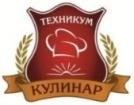 СОГЛАСОВАНО 
Председатель методической комиссии
ГАПОУ СО «ТИПУ «Кулинар»
                      /                                      /
 «     »                                        2019 г.
УТВЕРЖДАЮ
Заместитель директора по учебно-
методической работе  ГАПОУ СО «ТИПУ «Кулинар»
                                    /Л. В. Бугуева /            
 «   »                                2019 г.
Фонд оценочных средств
для учебной дисциплины
ОП. 12 Калькуляция и учет
основной профессиональной образовательной программы
по специальности 43.02.15 Поварское и кондитерское дело












20__ г.

 УМК ООП СПО по специальности 43.02.15 Поварское и кондитерское дело
пример
Второй лист
Фонд оценочных средств разработан на основе Положения о формировании фонда оценочных средств для проведения текущего контроля успеваемости и промежуточной аттестации обучающихся ГАПОУ СО «ТИПУ Кулинар», рабочей программы учебной дисциплины ОП.12 «Калькуляция и учет» по специальности 43. 02.15 Поварское и кондитерское дело.
Фонд оценочных средств является частью учебно-методического обеспечения образовательной программы в соответствии с требованиями Федерального государственного образовательного стандарта среднего профессионального образования по специальности 43. 02.15 Поварское и кондитерское дело. 

Организация-разработчик: ГАПОУ СО «Техникум индустрии питания и услуг «Кулинар».
 
Составитель: Волкова  Ю.В., методист ГАПОУ СО «Техникум индустрии питания и услуг «Кулинар».
  
 Рекомендовано методическим советом:
«___»                       20___г.  протокол №______
 
Председатель методического совета_____________/_______________/

Согласовано:
Зам. директора по УР                                       И. Н. Субботина
пример
Третий лист
Содержание
пример
1.Общие  положения.
Фонд оценочных средств (ФОС) предназначен для контроля и оценки образовательных достижений обучающихся, освоивших программу учебной дисциплины «Калькуляция и учет» по специальности 43.02.15 Поварское и кондитерское дело.

ФОС включает контрольно-оценочные средства (КОС) для проведения текущего, рубежного контроля, самостоятельной внеаудиторной работы обучающихся и промежуточной аттестации в форме дифференцированного зачета.*

 КОС разработаны в соответствии с:
основной образовательной программой по специальности 43.02.15 Поварское и кондитерское дело;
рабочей программой учебной дисциплины «Калькуляция и учет» по специальности 43.02.15 Поварское и кондитерское дело.


*Форма и название аттестации указываются в соответствии с рабочей программой УД.
пример
2. Результаты освоения УД, подлежащие проверке
2.1. В результате аттестации по учебной дисциплине осуществляется комплексная проверка следующих умений и знаний, а также формирование общих и профессиональных компетенций:
Таблица 1*
* Заполняется в соответствии с таблицей 1 рабочей программы УД
пример
Продолжение таблицы 1
пример
3.1. Контроль и оценка освоения учебной дисциплины по темам (разделам)
Таблица 2*
* Заполняется в соответствии с таблицами 3 и 4 рабочей программы УД
пример
3.1. Контроль и оценка освоения учебной дисциплины по темам (разделам)

Продолжение таблицы 2
пример
Типовые задания для оценки освоения учебной дисциплины
3.2.Типовые задания для оценки освоения учебной дисциплины 
Примеры заданий (с указанием инструкции по проведению, эталонов ответов, критериев оценки) можно привести в п.5.Приложения. 
3.2.1. Типовые задания для проведения текущего контроля. 
1) Типовые задания для оценки знаний З1,З2, умений У1, сформированности компетенций ОК 01-07, ОК 09-11*. Устный опрос по теме №1, тестовая работа №1.
2) …
Привести перечень типовых заданий по каждой теме, в соответствии с таблицей 2.
3.2.2. Типовые задания для проведения рубежного контроля.
     1) Типовые задания для оценки знаний З1,З2, умений У1, сформированности компетенций ОК 01-07, ОК 09-11*. Итоговый тест №1.
2) …
Привести перечень типовых заданий по каждой теме, в соответствии с таблицей 2.
*Знания, умения, коды компетенций указываются в соответствии с таблицей 2
4. Контрольно-оценочные материалы для промежуточной аттестации.
4.1. Паспорт.
Назначение:
КОМ предназначены для контроля и оценки результатов освоения учебной дисциплины по специальности СПО (код и название специальности, уровень подготовки для специальности СПО)
( У, З, ОК, ПК прописываются в соответствии с таблицами 1 и 2)
Умения:
У1 – 
У2 – 
Знания:
З1 – 
З2 – 
Компетенции:
ОК 01 – 
:
ПК 1.4 - 
4.2. Задания для самостоятельной работы. 
4.3. Задания для экзаменующегося.
Вариант №1.
Инструкция для экзаменующегося. Время выполнения задания -          часа.
Задание.
Литература для обучающихся.
Указывается только в том случае, если ею разрешается пользоваться на экзамене.
4.4. Пакет экзаменатора.

4.4.1. Условия проведения промежуточной аттестации в форме дифференцированного зачета.
Количество экзаменующихся -             .
Количество вариантов заданий для экзаменующегося -              .
Время выполнения задания -           часа.
Оборудование: указать оборудование, инструментарий, натуральные образцы, макеты, бланки документов, компьютерные программы, в том числе используемые для электронного тестирования.
Эталоны ответов.
Экзаменационная ведомость (или оценочный лист).

4.4.2. Критерии оценки. 

5. Приложения.
Раздел заполняется в логической последовательности, выстроенной в рабочей программе УД и календарно-тематическом плане. 
5.1. Контрольно-оценочные материалы для проведения текущего контроля.
5.2. Контрольно-оценочные материалы для проведения рубежного контроля.
Требования к оформлению ФОС по учебной дисциплине
 
Текст фонда оценочных средств набирается шрифтом Times New Roman. Цвет шрифта должен быть черным, размер шрифта 14 (допускается 12), междустрочный интервал – одинарный (в таблице – размер шрифта 10-12, междустрочный интервал одинарный). Выравнивание по ширине. Текст документа печатают на одной стороне листа. Абзацный отступ должен быть одинаковым по всему тексту.
При выполнении набора текста фонда оценочных средств необходимо соблюдать равномерные плотность, контрастность и четкость изображения по всему тексту. 
Вносить в текст фонда оценочных средств отдельные слова, формулы, условные знаки, буквы латинского и греческого алфавитов, символы рукописным способом не допускается. Опечатки, описки, графические неточности, помарки, повреждения листов фонда оценочных средств не допускаются. 
Страницы текста фонда оценочных средств должны соответствовать формату А4. Их следует нумеровать арабскими цифрами, соблюдая сквозную нумерацию по всему документу. Точка в конце номера страницы не ставится. Титульный лист включают в общую нумерацию страниц. На титульном листе номер страницы «1» не проставляется. 
Поля страницы: верхнее – 2,0 см.; нижнее – 2,0 см.; левое – 2,5 см.; правое – 1,0 см.